“XORАZM VILOYATI URGАNCH SHАHRIDА EGILUVCHАN TOSH BEZАKLАR ISHLАB CHIQАRISHNI TАSHKIL ETISH”
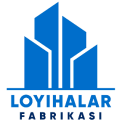 Loyiha tavsifi
Loyiha manzili
Loyihaning iqtisodiy koʼrsatkichlari
Loyihaning xarajatlar taqsimoti
Xorazm viloyati
Urganch shahri
Loyiha asosida Xorazm viloyati Urganch shahrida egiluvchan tosh bezaklar ishlab chiqarish tashkillashtiriladi
Tosh bezaklar
 ishlab chiqarish
Oʼz-oʼzini qoplash (PP)
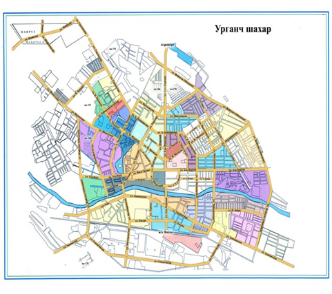 Bino qurish
100 mln.
 so’m
10 oy
Ichki daromadlilik darajasi  (IRR)
Boshqa 
xarajatlar
Sof joriy qiymat (NPV)
Uskunalar
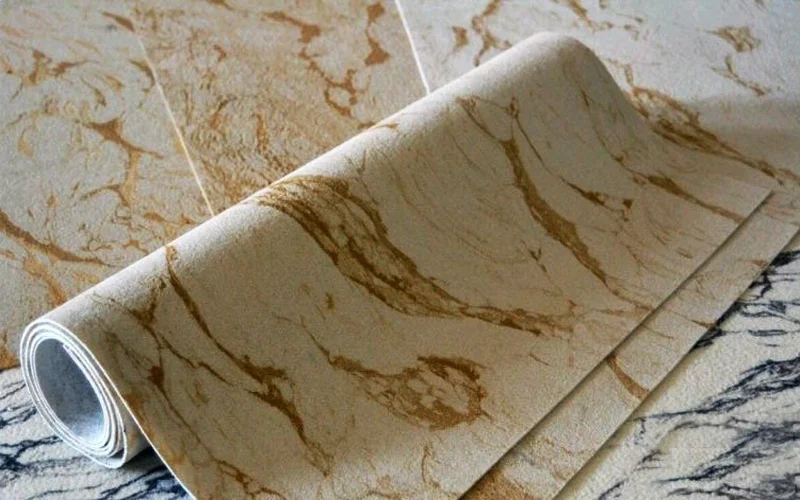 15 mln.
 so’m
55 mln.
 so’m
505,2 mln.
    so’m
138%
Investitsiya 
qaytimi (ROI)
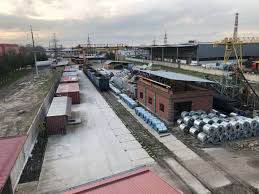 160%
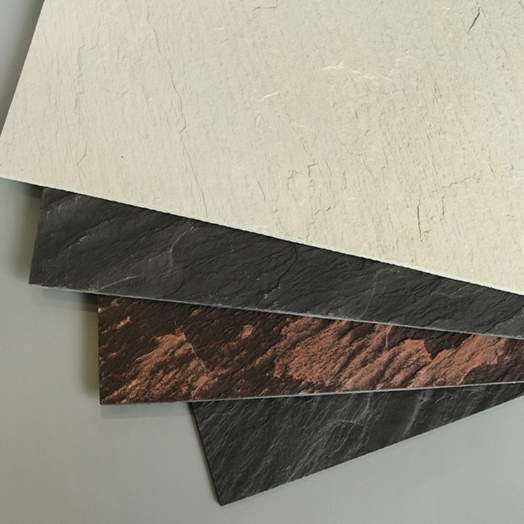 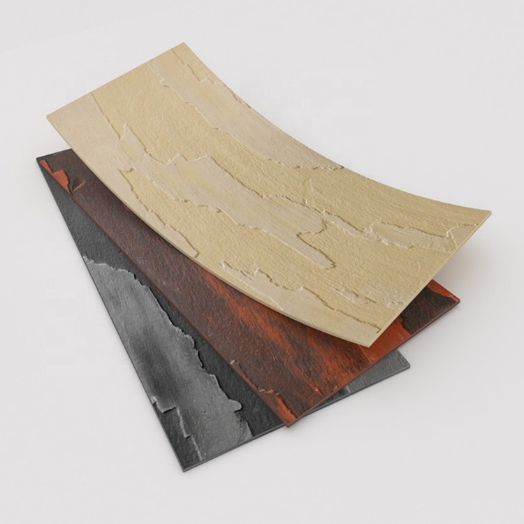 Ishchi o’rin soni
O’z mablag’i
8 nafar
170
Loyiha 
qiymati
MLN. SO’M
170
Ishga tushish vaqti
Bank krediti
MLN. SO’M
2021-yil
0
MLN. SO’M